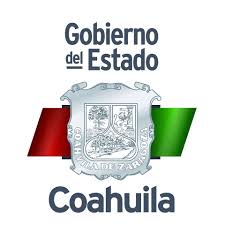 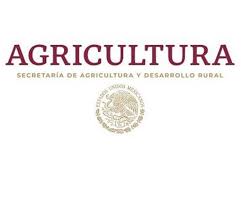 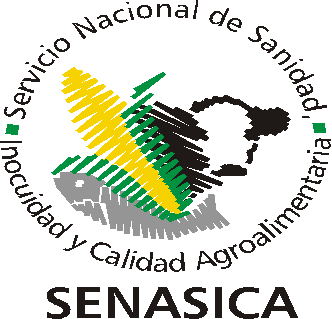 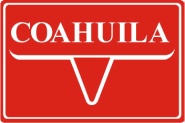 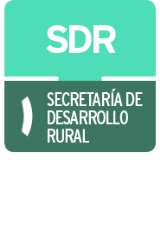 C
OMITÉ
PARA EL FOMENTO Y PROTECCIÓN
PECUARIA DEL ESTADO DE COAHUILA, AC.
CASO USDA 13-000808/COA469210
CASO USDA 13-011452/COA469200
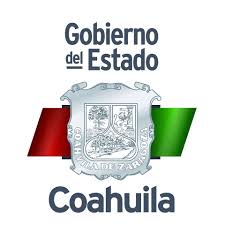 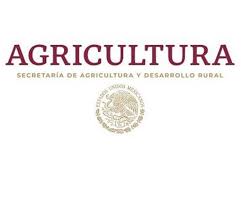 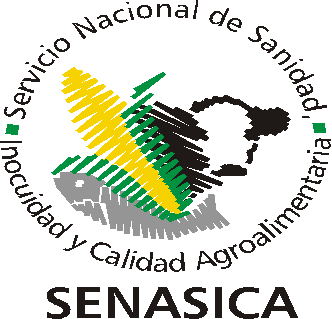 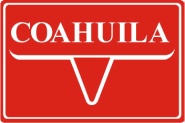 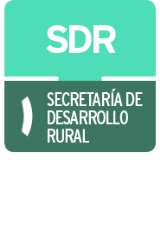 CASO USDA 13-000808
CASO USDA 13-011452
USDA CASE

PROPIETARIO: 	JUAN BRAVO JIMENEZ
OWNER
PREDIO:		EJIDO JIMENEZ
RANCH
MUNICIPIO:	JIMENEZ, COAH.
MUNICIPALITY
INVENTARIO:	133 BOVINOS (2013)
INVENTORY
EJIDO JIMENEZ                 485 BOVINOS
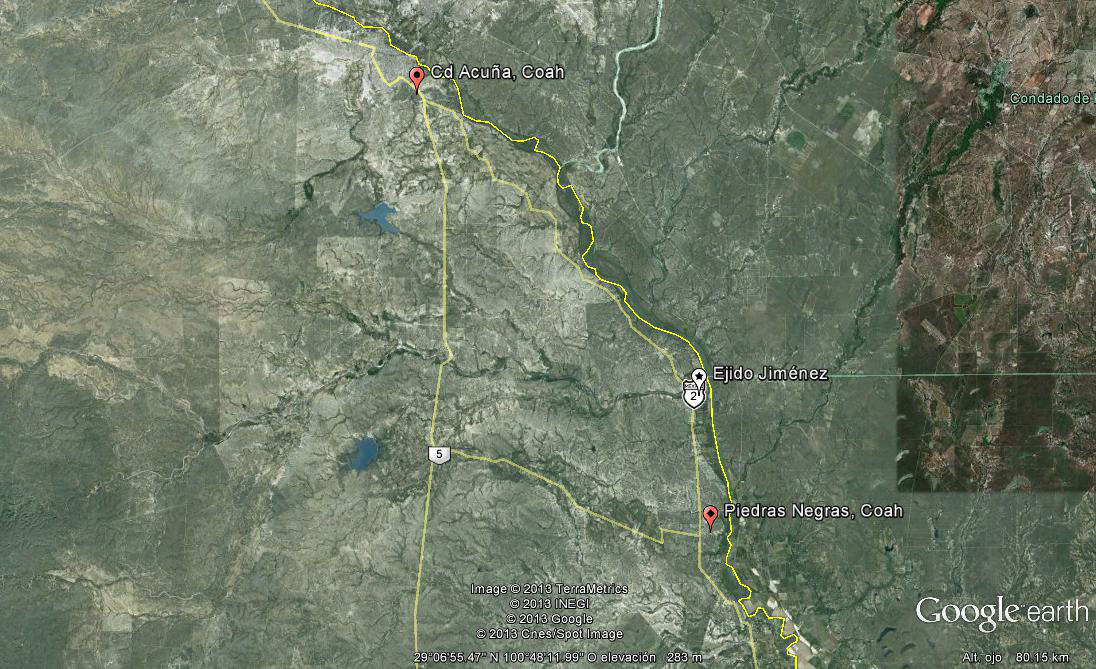 C
N 29°1’30’’  W 100° 40’ 18’’
OMITÉ
PARA EL FOMENTO Y PROTECCIÓN
PECUARIA DEL ESTADO DE COAHUILA, AC.
PROCESO EXPORTACIÓN
EXPORT PROCESS

PRUEBA DE HATO:		09-07-12
HERD TEST
PRUEBA DE LOTE:		09-07-12
LOT TEST
RESULTADOS PPC:	      126 NEG/2 REAC
CFT
RESULTADO PCC:		     2 NEG
CCT
EXPORTACIÓN:		09-08-12
EXPORT TEST
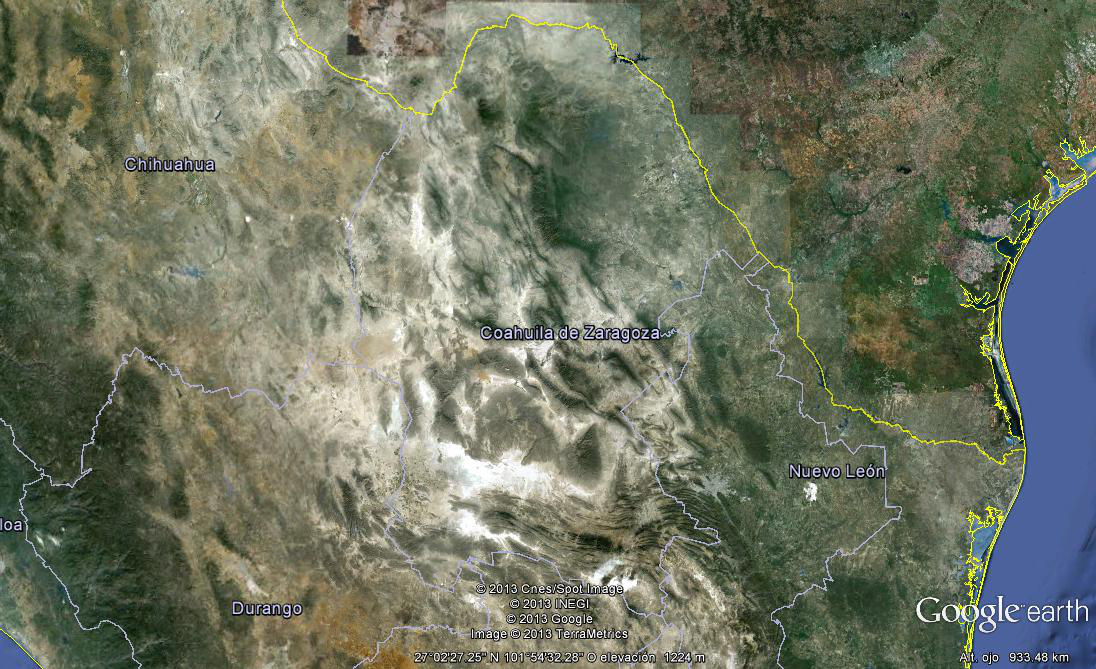 PUERTO DE CRUCE:        PIEDRAS NEGRAS
PORT
CANTIDAD:	                         38 MACHOS
LOT
COMPRADOR:                 RUNNEL’S PETERS
BUYER
SACRIFICIO:	                              08-01-13
SACRIFICE
DIAGNÓSTICO:       M. bovis COMPATIBLE
DIAGNOSIS
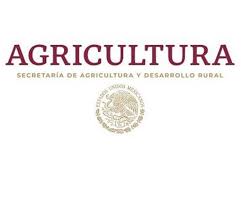 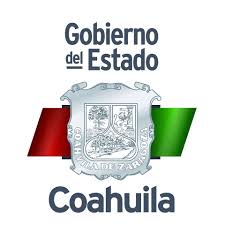 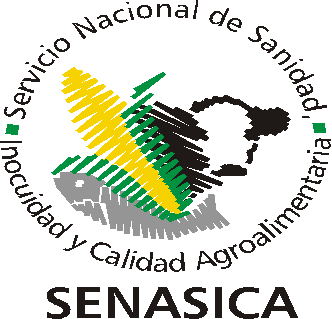 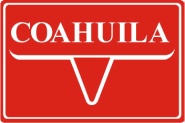 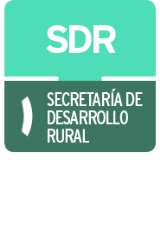 DATOS DEL CASO / CASE DATA
C
OMITÉ
PARA EL FOMENTO Y PROTECCIÓN
PECUARIA DEL ESTADO DE COAHUILA, AC.
DATOS DE LA INVESTIGACION / EPI TRACE
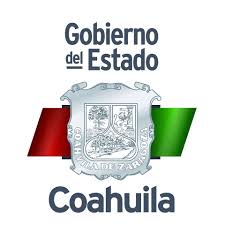 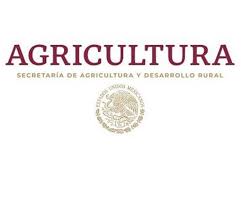 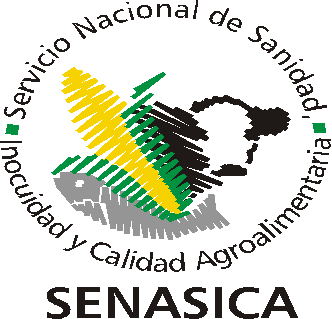 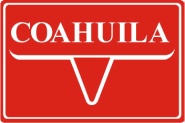 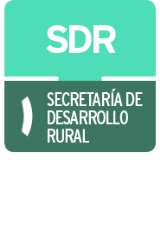 C
OMITÉ
PARA EL FOMENTO Y PROTECCIÓN
PECUARIA DEL ESTADO DE COAHUILA, AC.
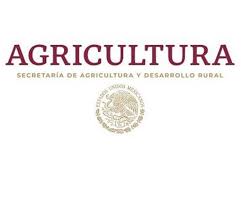 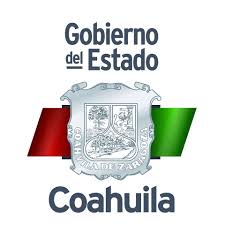 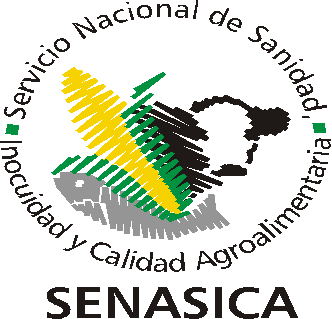 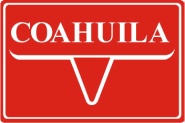 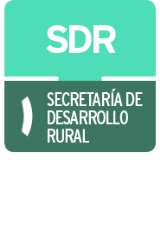 C
OMITÉ
PARA EL FOMENTO Y PROTECCIÓN
PECUARIA DEL ESTADO DE COAHUILA, AC.
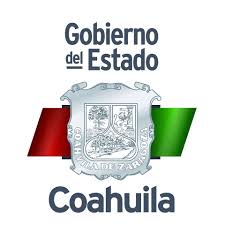 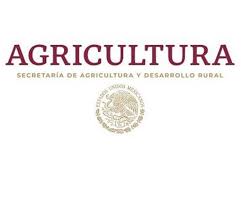 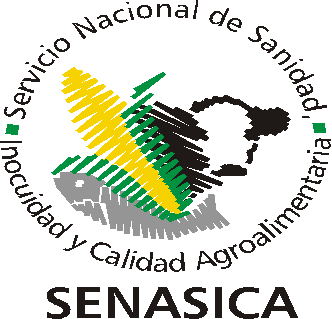 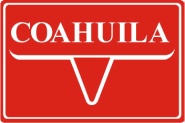 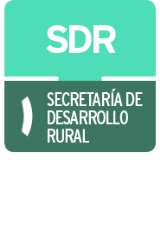 C
OMITÉ
PARA EL FOMENTO Y PROTECCIÓN
PECUARIA DEL ESTADO DE COAHUILA, AC.
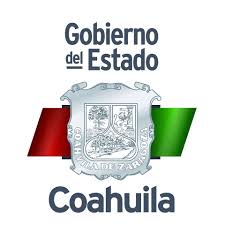 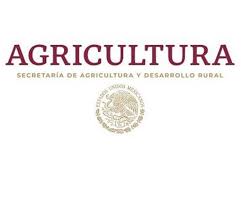 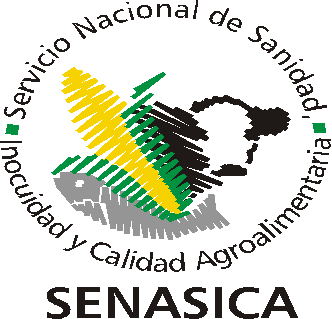 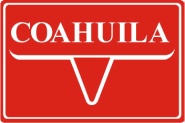 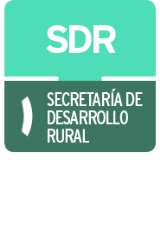 C
OMITÉ
PARA EL FOMENTO Y PROTECCIÓN
PECUARIA DEL ESTADO DE COAHUILA, AC.
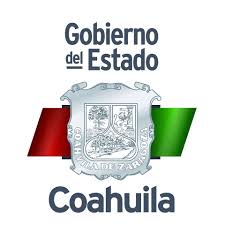 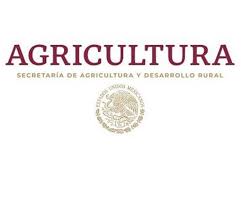 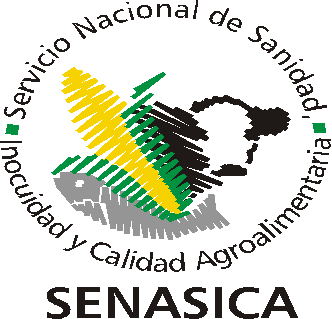 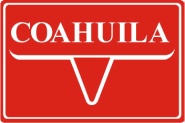 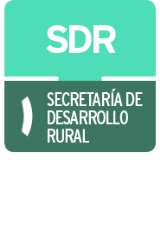 OTRAS PRUEBAS REALIZADAS EN ESTA INVESTIGACIÓN / OTHER INVESTIGATIONS
C
OMITÉ
PARA EL FOMENTO Y PROTECCIÓN
PECUARIA DEL ESTADO DE COAHUILA, AC.
SITUACION ACTUAL DE LA INVESTIGACION / STATUS OF THE INVESTIGATION
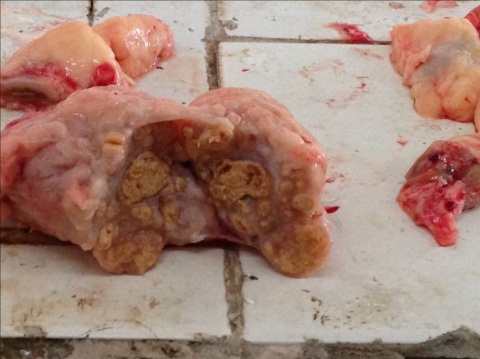 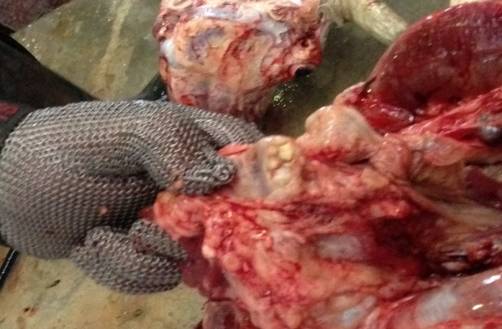 CASO USDA USDA CASE
CASO USDA 13-000808
CASO USDA 13-011452
114
ENGORDA EL POTRERO
GENERAL CEPEDA
ENGORDA HIGUERAS
RAMOS ARIZPE
37
TIF 377 SALTILLO
VARIOS PRODUCTORES
EJIDO JARITA
JIMENEZ, COAH
VARIOS PRODUCTORES
EJIDO TEPEYAC
JIMENEZ, COAH
38 BOVINOS
09-08-12
a
b
A
B
C
D
g
c
d
E
F
G
H
2
1
e
13 PRODUCTORES
EJIDO PALMIRA
JIMENEZ, COAH
182 CAB EZAS
7 + PPC
7 - PCC
f
5
3
4
114
I
J
K
L
10
7
8
6
N
M
37
11
12
9
15
16
14
13
FRANCISCO TERRY
EL REFUGIO
JIMENEZ, COAH
EN INVESTIGACIÓN
18
19
17
MARIO REYES
EL CAPRICHO
JIMENEZ, COAH
1
5
19
ii
iii
20
21
1
iv
22
18
i
RASTRO UGRC DE MONCLOVA
VARIOS PRODUCTORES
EJIDO JIMENEZ
JIMENEZ, COAH
RASTRO MUNICIPAL DE PIEDRAS NEGRAS
28
975
975
CLM 18
RASTRO MUNICIPAL DE ACUÑA
1
ENGORDA EL BORBOLLON
MONCLOVA
2010
v
66
vi
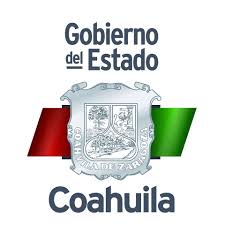 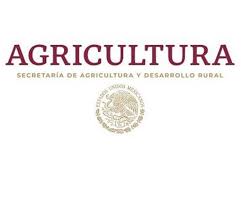 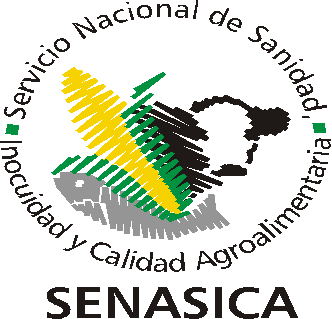 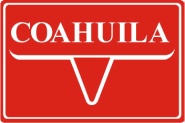 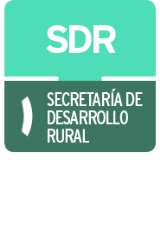 C
OMITÉ
PARA EL FOMENTO Y PROTECCIÓN
PECUARIA DEL ESTADO DE COAHUILA, AC.
CASO LA PALOMA
CASO USDA 13-039798
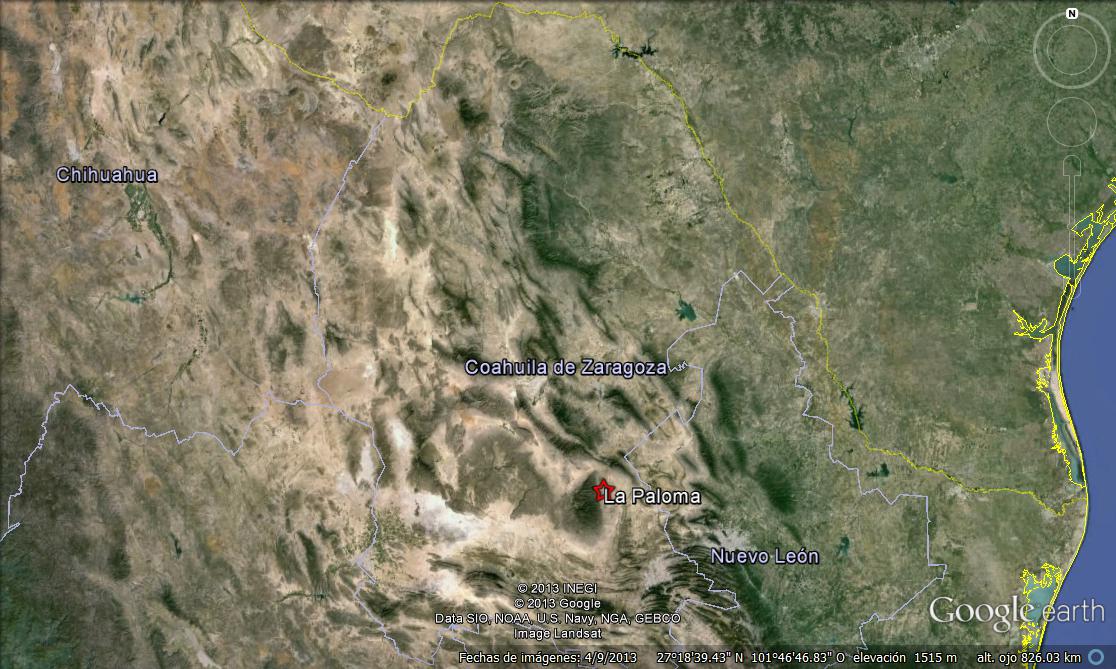 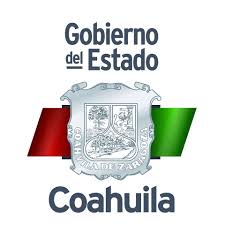 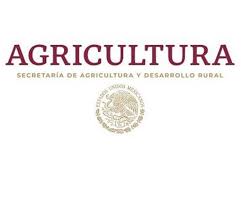 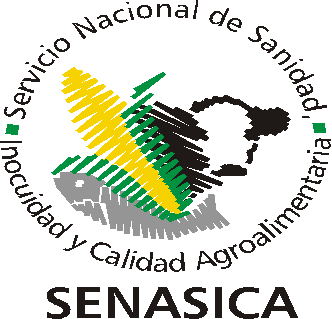 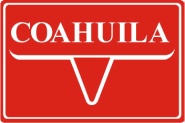 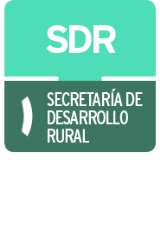 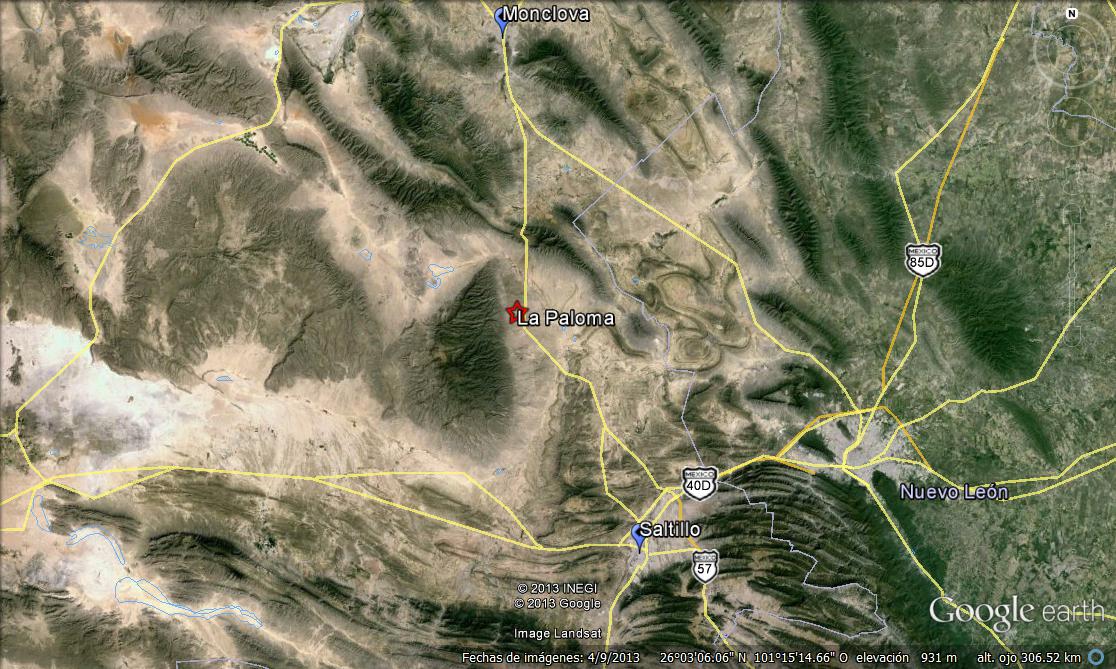 CASO USDA 13-039798
USDA CASE

PROPIETARIO: ING. JUAN MANUEL VILLARREAL VALDEZ
OWNER
PREDIO:	        LA PALOMA
RANCH
MUNICIPIO:      RAMOS ARIZPE, COAH.
MUNICIPALITY
INVENTARIO:   154 BOVINOS (2014)
INVENTORY
C
OMITÉ
PARA EL FOMENTO Y PROTECCIÓN
PECUARIA DEL ESTADO DE COAHUILA, AC.
26° 6'57.00"N 101°22'55.00"O
PROCESO EXPORTACIÓN
EXPORT PROCESS

PRUEBA DE HATO:		07-01-13
HERD TEST
PRUEBA DE LOTE:		07-01-13
LOT TEST
RESULTADOS PPC:	      190 NEG/3 REAC
CFT
RESULTADO PCC:		     3 NEG
CCT
EXPORTACIÓN:		28-02-13
EXPORT TEST
PUERTO DE CRUCE:   PIEDRAS NEGRAS
PORT
CANTIDAD:	           19 HEMBRAS
LOT
COMPRADOR:            RUNNEL’S PETERS
BUYER
SACRIFICIO:                                  11-11-13
SACRIFICE
DIAGNÓSTICO:    M. tuberculosis complex
DIAGNOSIS
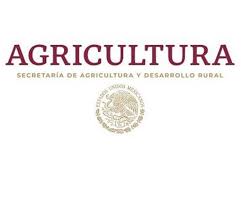 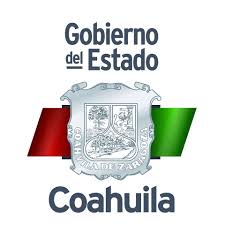 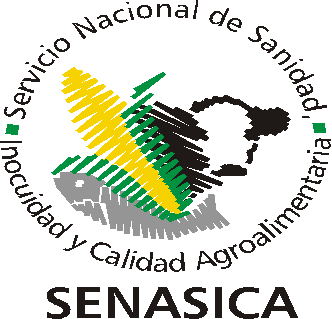 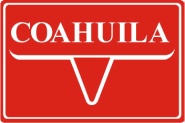 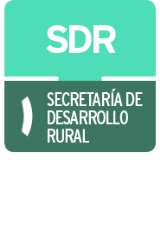 DATOS DEL CASO / CASE DATA
C
OMITÉ
PARA EL FOMENTO Y PROTECCIÓN
PECUARIA DEL ESTADO DE COAHUILA, AC.
DATOS DE LA INVESTIGACION / EPI TRACE
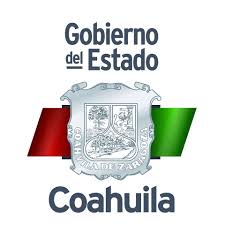 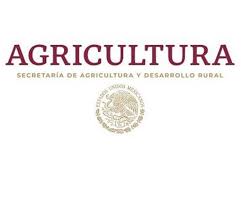 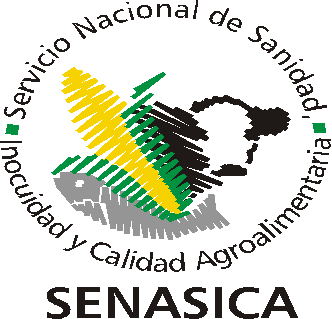 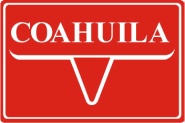 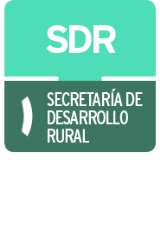 C
OMITÉ
PARA EL FOMENTO Y PROTECCIÓN
PECUARIA DEL ESTADO DE COAHUILA, AC.
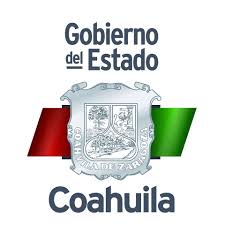 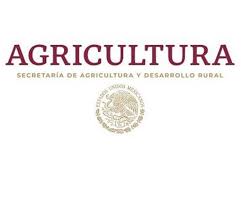 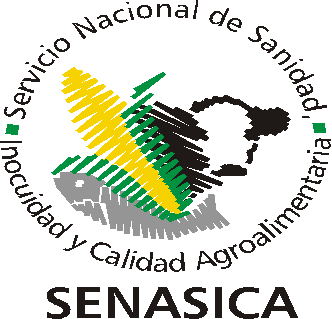 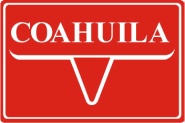 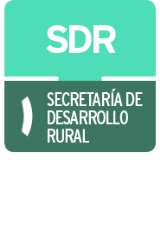 FLUJOGRAMA
No. De CASO: 567
PREDIO: LA PALOMA
PROP: JUAN MANUEL VILLARREAL VALDEZ
ORIGEN: MR USDA
ZONA USDA: A
NOTIFICACION SENASICA 19/12/13
CUARENTENA PREVENTIVA 07/01/14
FUNCION ZOOTECNICA: CARNE
CUARENTENA: DEFINITIVA 21 FEB 2014
RESULTADOS: HP COMPATIBLE
BACTER: AISLAMIENTO POSITIVO M.BOVIS
COLINDANTES
C
OMITÉ
EJ. LA PALOMA
RAMOS ARIZPE
22/03/14PPC =140(-)1(+)
03/04/14PPC =136(-)
EJ. EL SACRIFICIO
RAMOS ARIZPE
25/01/14PPC=164(-) 3(+)
PCC=3(-)
SALIDAS
PARA EL FOMENTO Y PROTECCIÓN
PECUARIA DEL ESTADO DE COAHUILA, AC.
EXPORTACIÓN
EUA
LOTE 19 HEMBRAS ENERO 2013
ENTRADAS
LOS PIRULES
RAMOS ARIZPE
08/04/14PPC 282(-)3(+)
PCC=3(-)
SACRIFICIO
SALTILLO
AÑO 2013 
14 BOVINOS (-)
P.P. LA PALOMA R. ARIZPE
21/01/14 PPC=128(-) 21(+)
24/01/14 PCC=2(-)10(S)9(+)
HP COMPATIBLE
BACTER M.Bovis
DERRAMADERO
SALTILLO
DESPOBLADO POR PRODUCTOR
21
BOVINOS
13/02/14=10 BOVINOS
5 (-) 5(+)=HP COMP 4 BACTER (+) 4 M. bovis
20/02/14=10  BOVINOS
5(-) 5(+)=HP COMP 5 BACTER (+) 5 M bovis
13/03/14= 1 BOVINO
1=HP COMP BACTER (+) 1 M. bovis
AGROP. LAS PALOMAS
SABINAS
15/01/13PPC 149(-) 2(+)
28/01/14PPC 31(-)
EJ. PLAN DE GUADALUPE
RAMOS ARIZPE
24/04/14PPC=272(-)
ORG. RCHO ANGELES
RAMOS ARIZPE
18/06/2014PPC 93(-) 4(+)
PCC=4(-)
LOS POTROS
JIMENEZ
13/12/13PPC=266(-)
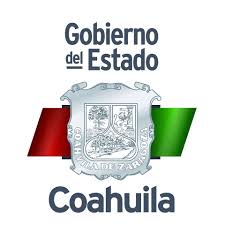 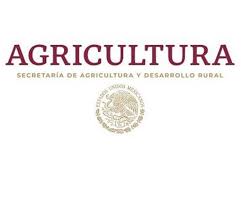 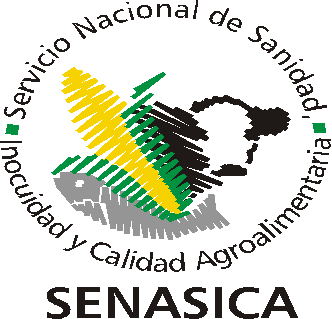 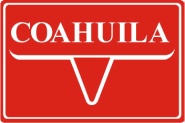 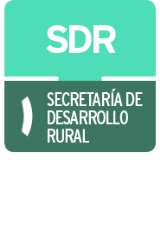 C
OMITÉ
PARA EL FOMENTO Y PROTECCIÓN
PECUARIA DEL ESTADO DE COAHUILA, AC.
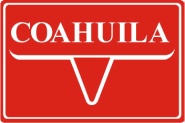 MUCHAS GRACIAS!!!!!

PREGUNTAS ????